DERS:TÜRKÇE
KONU:Ç SESİ HECE SUNUSU
HAZIRLAYAN: İHSAN DURAK
100.YIL İLKOKULU
1.SINIF ÖĞRETMENİ
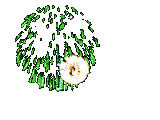 Yalçın, Çilem’e çiçek aldı.
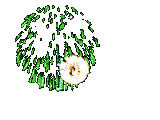 Çilem çok mutlu oldu.
Yalçın ona çiçek almış.
Açelya güzel bir çiçektir.
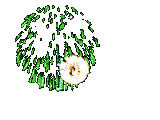 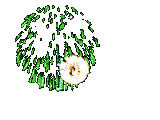 Sarı kırmızı bir çiçek.
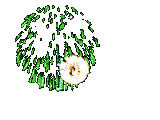 Çilem açelyayı çok sever.
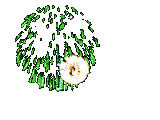 Elçin çorabını çıkar.
Elçin çorabın ıslanmış.
Çorabına çay dökülmüş.
Selçuk çoraplar kaç lira?
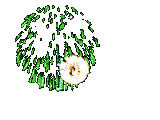 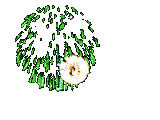 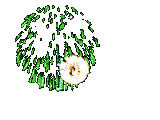 Ayça çarşıdan çay aldı.
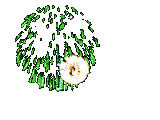 Çayın kilosu üç lira.
Ayça çayı ucuza almış.
Çetin de üç şişe reçel aldı.
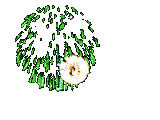 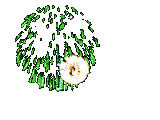 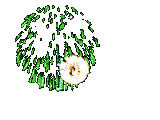 Çarşıda çeşit çeşit reçeller.
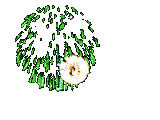 En güzeli de çilek reçeli.
Kıraç saçını kestirdi.
Saçı çok kısa oldu.
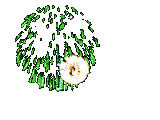 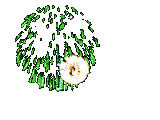 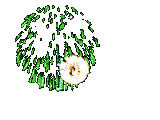 Seçil annesi ile çörek açtı.
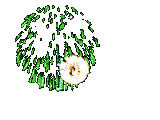 Çöreklerin içine tarçın koydu.
Yanına da çay demledi.
Hep beraber içtiler.
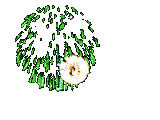 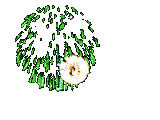 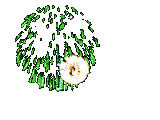 vöm
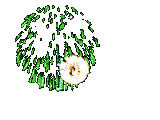 vöm
vöm
vöm
vöm
vöm
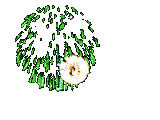 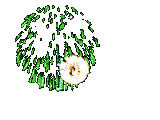 DERS:TÜRKÇE
KONU:Ç SESİ HECE SUNUSU
HAZIRLAYAN: İHSAN DURAK
100.YIL İLKOKULU
1.SINIF ÖĞRETMENİ